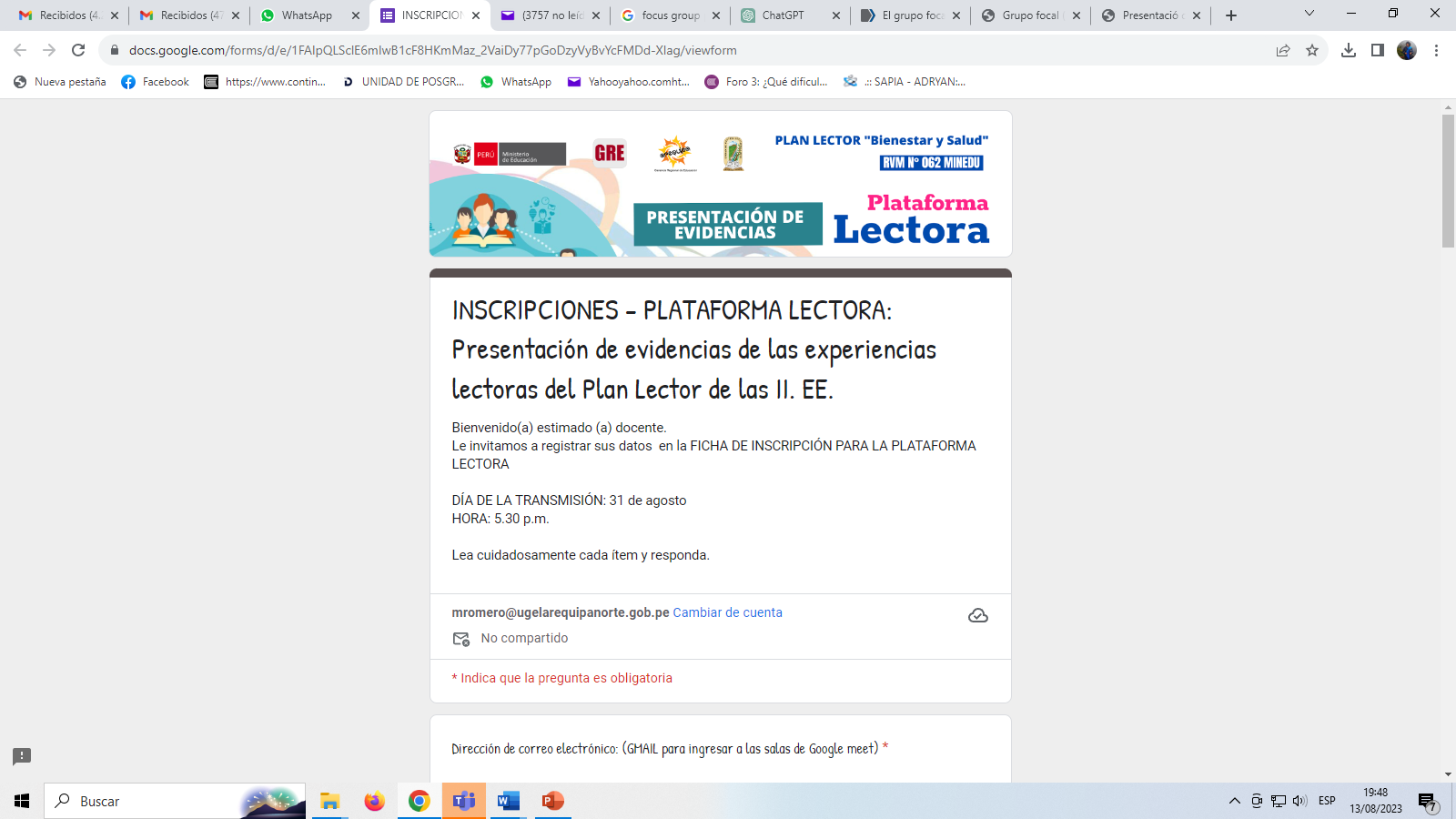 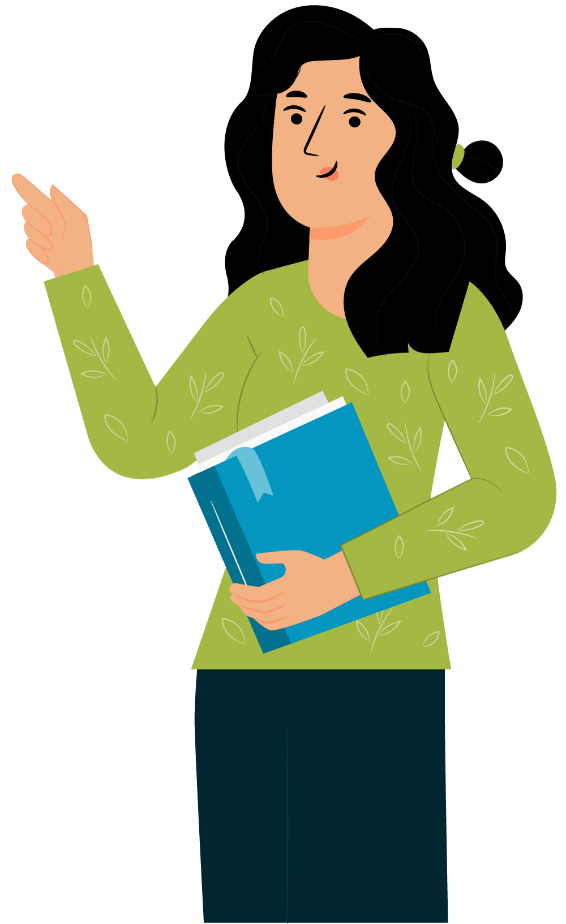 Título de la estrategia implementada para la ejecución del plan lector
FOTO REPRESENTATIVA DEL PROYECTO
Proyección (1 minuto)
Resolución Viceministerial N.° 062-2021-MINEDU)
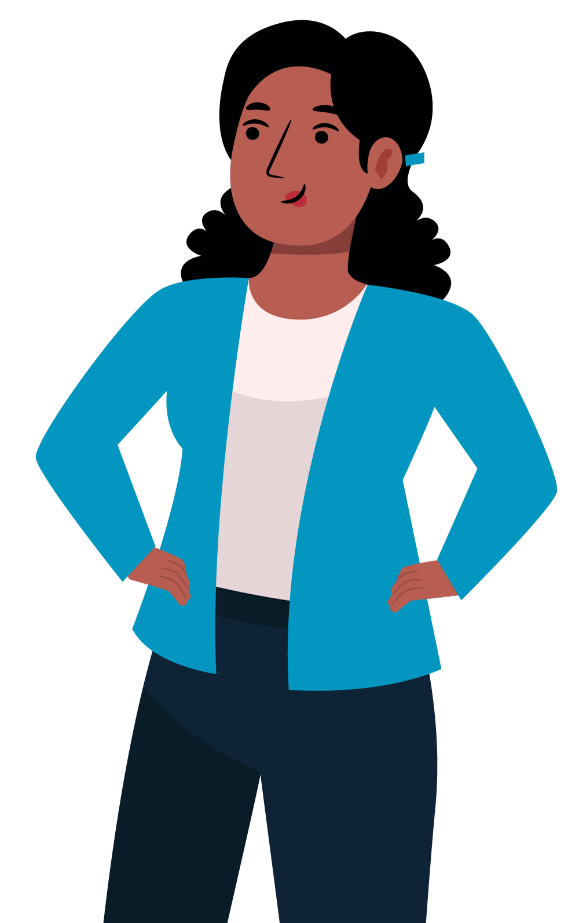 CONTEXTO
1.
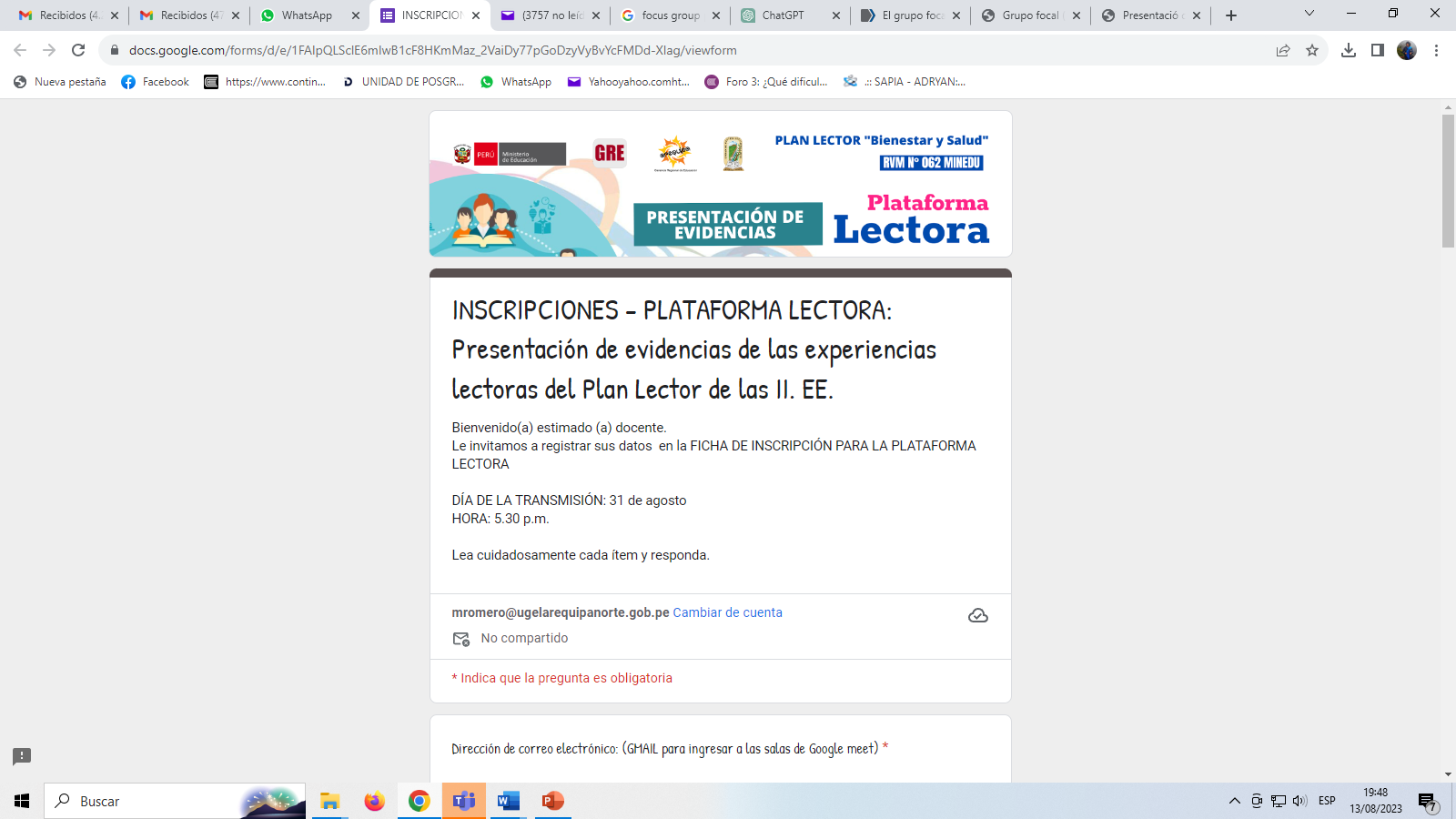 Ubicación de la institución educativa (zona urbana o rural)
Cantidad y características de los estudiantes 
Principales actividades a las que se dedican las familias.
Tiempo de exposición promedio 1min
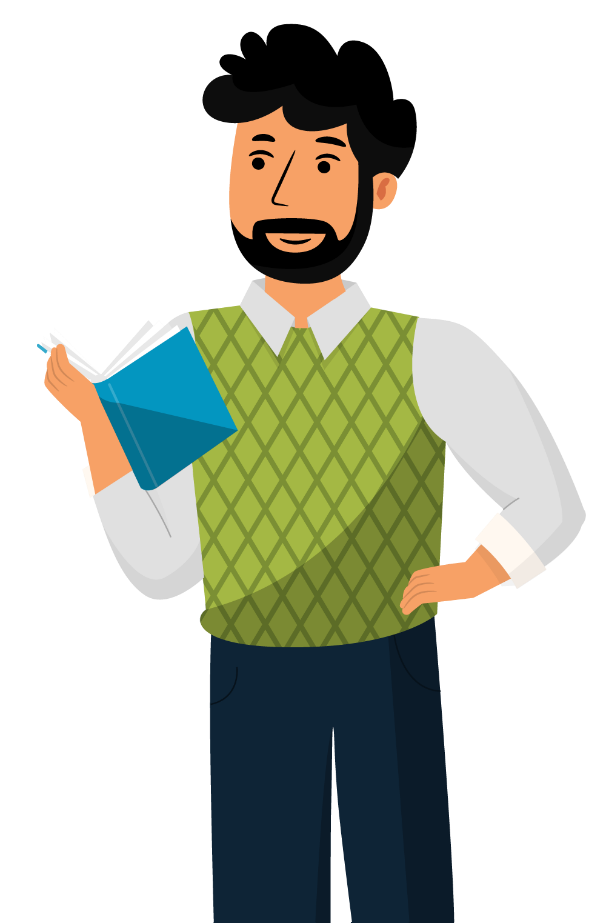 2.
INDENTIFICACIÓN DE    
      LA PROBLEMÁTICA           Y SUS EVIDENCIAS
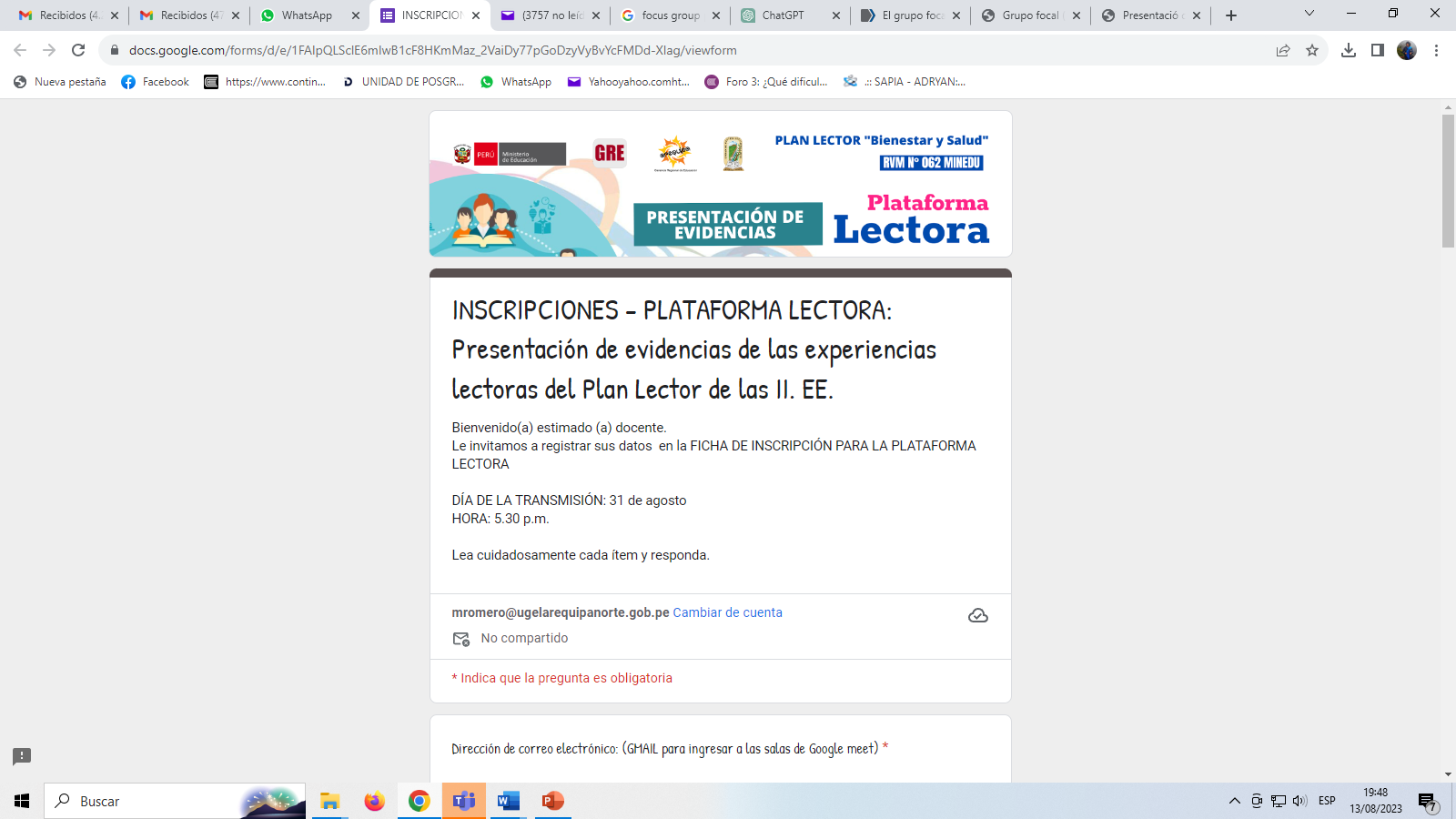 Descripción detallada ,precisa de la problemática o desafío y las evidencias confiables que la respaldan.
Tiempo de exposición promedio 2 min
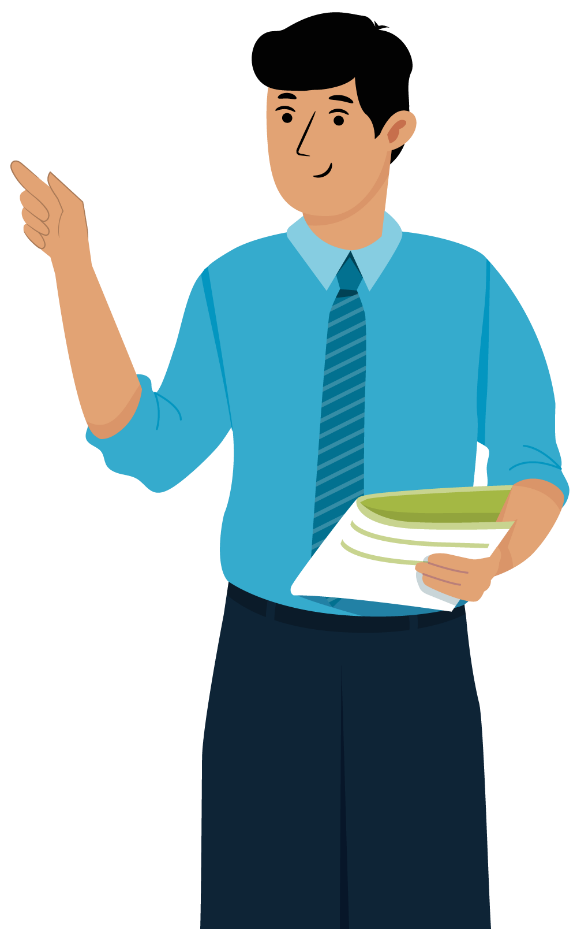 OBJETIVO DEL PROYECTO
3.
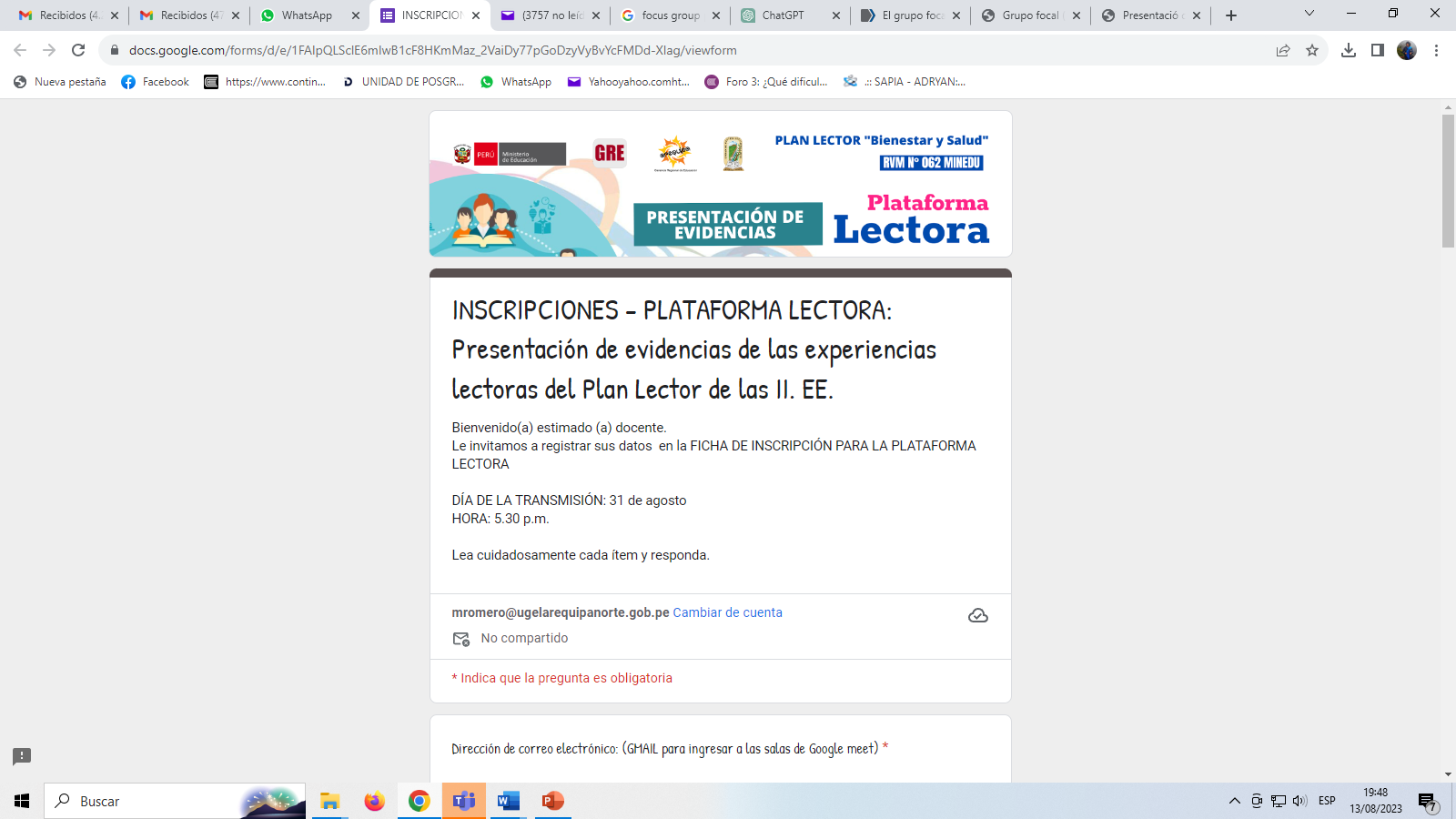 Redacción clara y puntual del objetivo y su vinculación con el problema o desafío.
Tiempo de exposición promedio 1 min
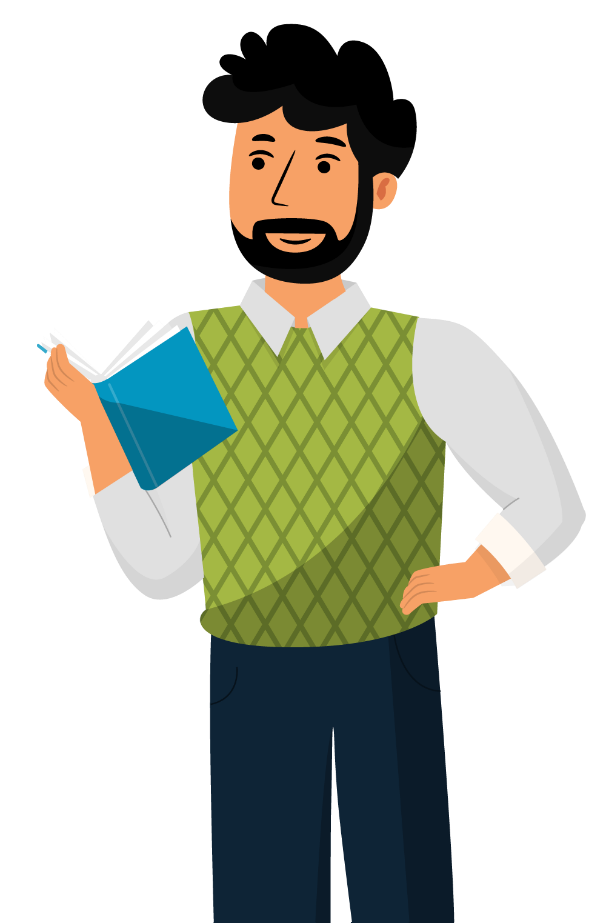 VALOR AGREGADO
4.
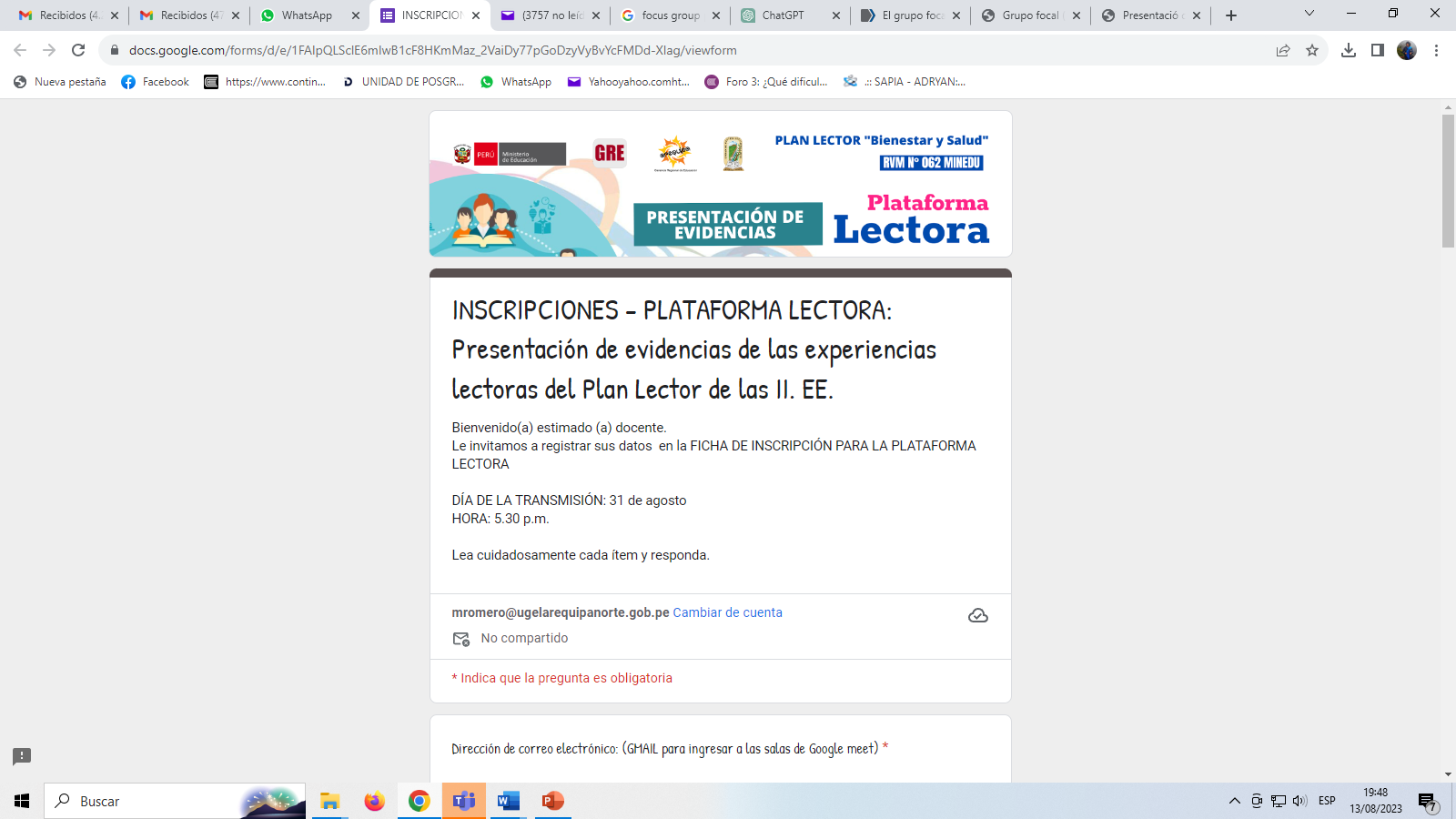 Muestra de la GRÁFICA
Tiempo de exposición promedio 4 min
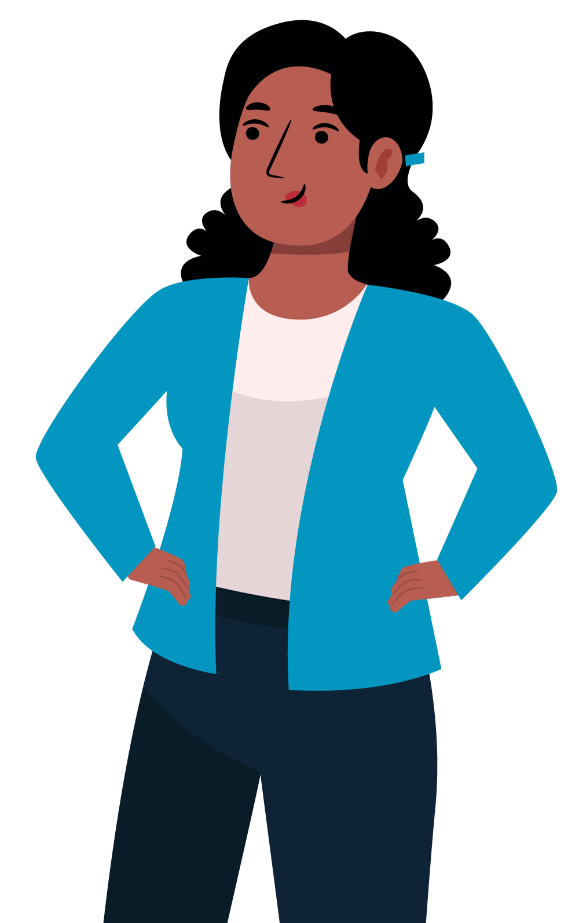 5.
IMPACTO
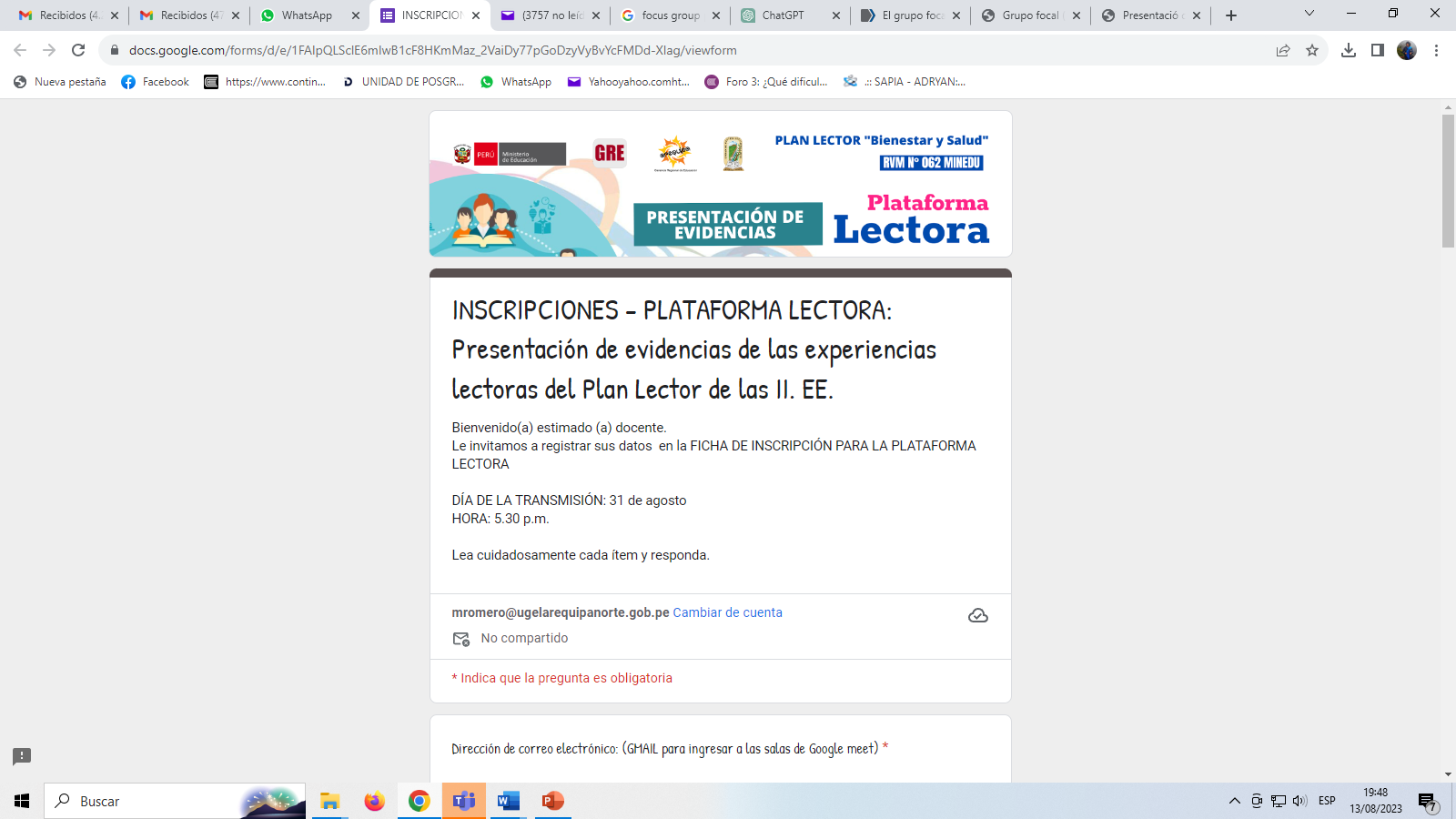 Destacar resultados logrados hasta el momento en relación al objetivo del proyecto    ( indicadores de impacto y efecto)
Tiempo de exposición promedio 2 min
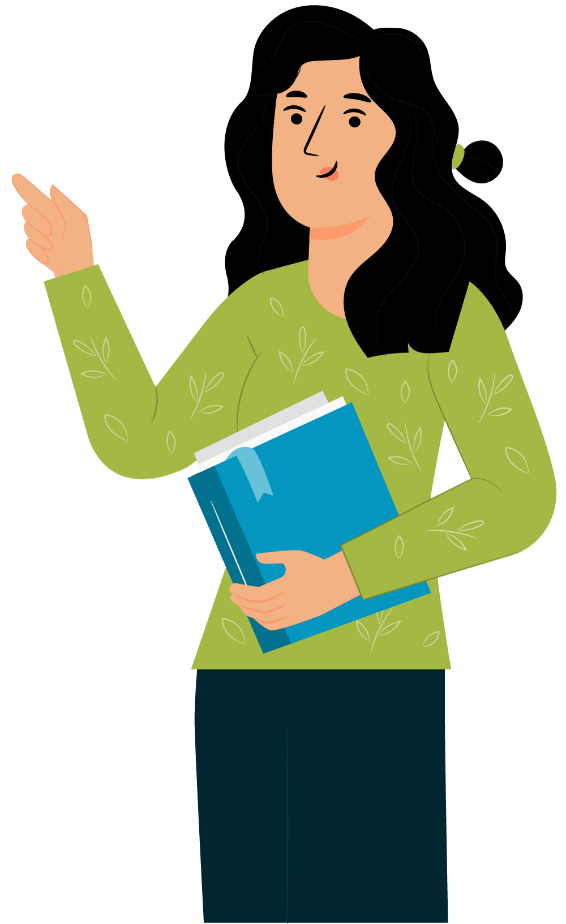 ESTRATEGIAS DE SOSTENIBILIDAD y DESAFIOS
6.
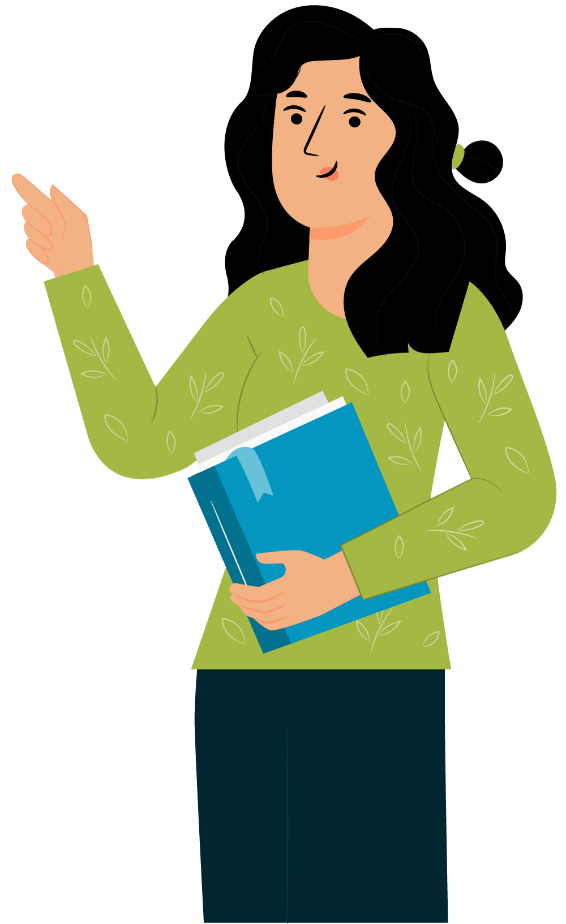 LOGROS OBSERVABLES LUEGO DE LA APLICACIÓN DE ESTRATEGIAS O ACTIVIDADES  DEL PLAN LECTOR
7.
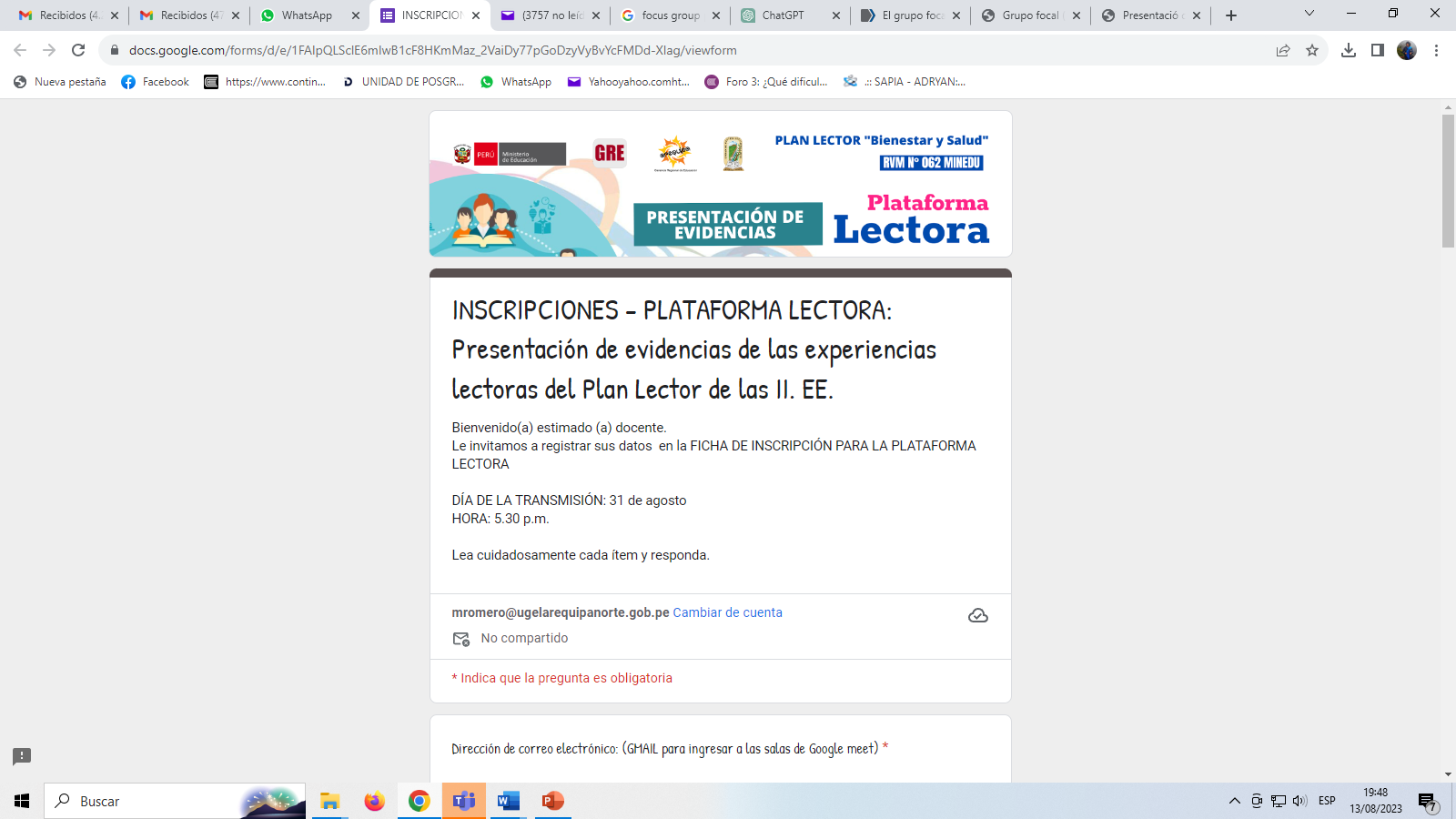 Tiempo de exposición promedio 2 min
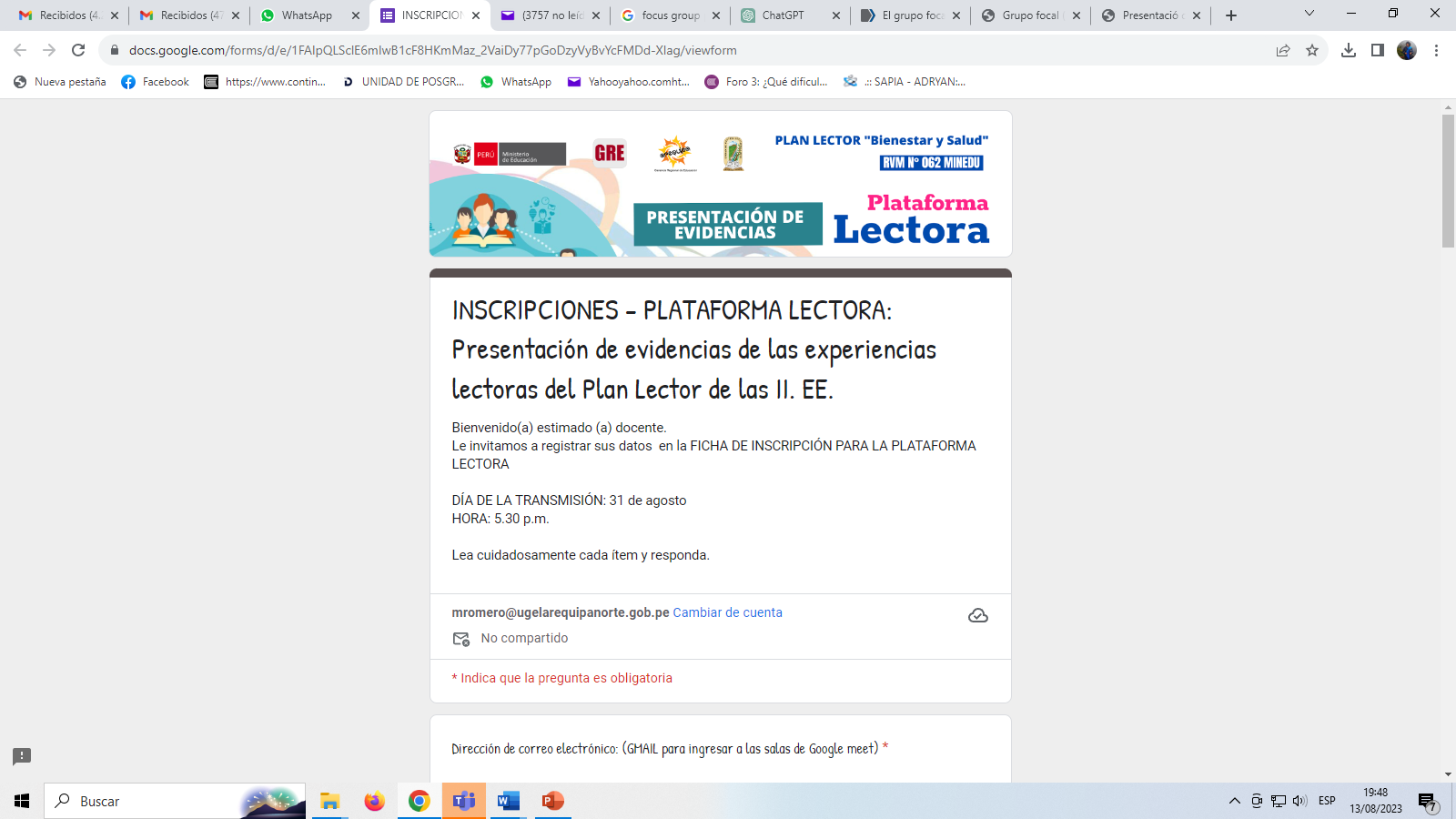 ¡GRACIAS!